Workshop guide
Facilitator: 
Read notes to prepare. See English file. 
Amend slides if needed.
Ready the family-facing materials.
Display slide 2 as families arrive.
What did you learn
ምን ተማርክ/ሽ
አጀንዳ
እንኩዋን ደህና መጡ
የንባብ ጠቃሚ ምክር
“ከባድ ቃላትን እንዴት ማያያዝ እንዳለብኝ ተማርኩ!
የልምምድ ጊዜ
በጥልቀት ማሰብ እና ማስተካከል
የአውደ ጥናት መመሪያዎች
መዘጋጀት።
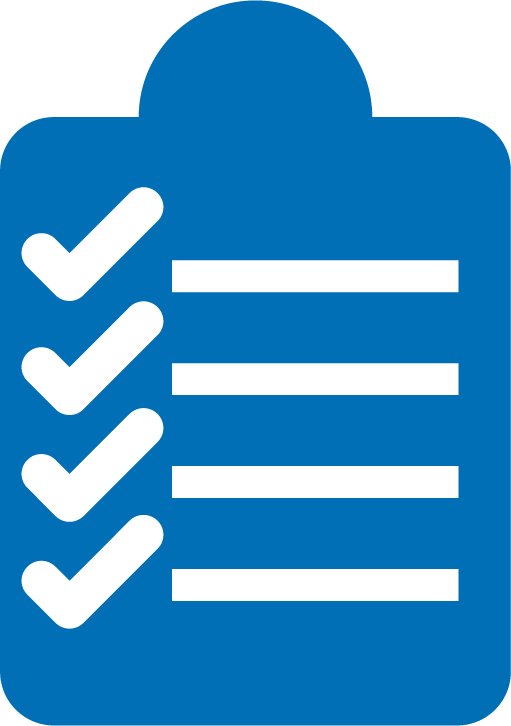 ተገኙ።
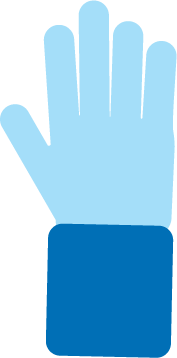 ትሁት ሁኑ።
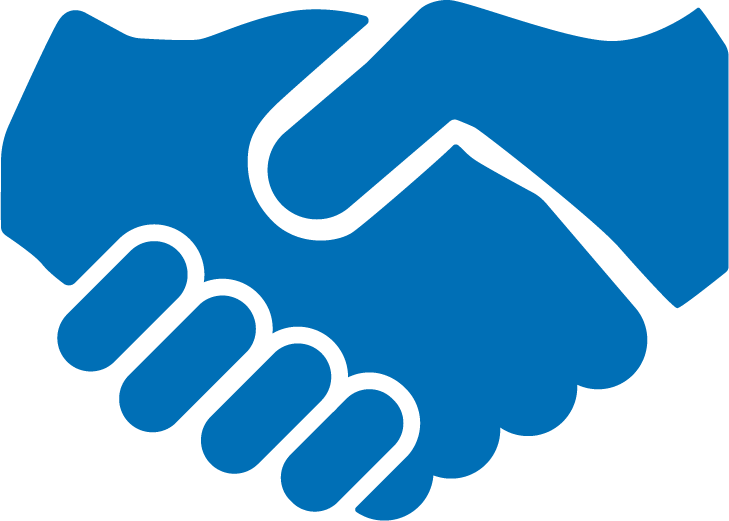 ጥያቄ ይጠይቁ።
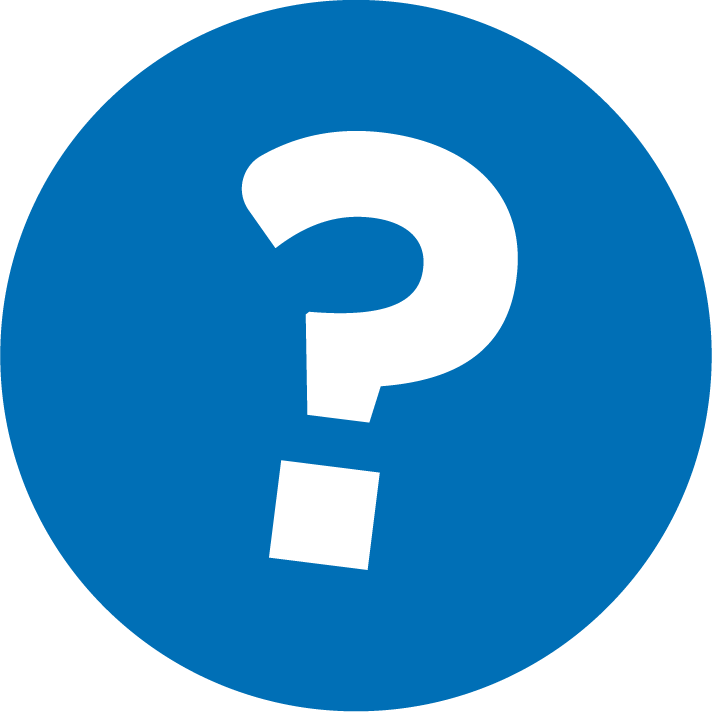 ምን ተማርክ/ሽ?
1
ርዕሱን ተናገር/ሪ።
በጣም ጠቃሚ መረጃዎችን ተናገር/ሪ።
2
ኢ-ልቦላድ መፅሀፍት ከልቦለድ መፅሀፍት ይለያሉ። ልቦለድ መፅሀፍት ታሪኮች ይነግሩናል። ኢ-ልቦለድ መፅሀፍት መረጃዊ የሆኑ እና ስለርዕሶች ያስተምሩናል።
3
አዝናኝ ወይም እውነተኛ ጠቃሚ መረጃ ተናገር/ሪ።
የስነ-ፅሁፍ ስያሜዎችን ይመልከቱ
የፅሁፉ የሚያተኩርበት ርዕሰ-ጉዳይ።
ርዕስ
ዋናዉ ሀሣብ
ደራሲው ስለ ርዕሰ ጉዳዩ ሊያስተምረን እየሞከረ ያለው።
የሚስብ
ትኩረታችንን የሚስብ ነገር።
እውነታ
እውነተኛነቱ የተረጋገጠ ነገር።
ርዕሱን ተናገሩ
አሁን ያነበብከው/ሽው መፅሀፍ ርዕስ ምንድን ነው?
ፀሀፊው/ዋ እንድታውቅ/ቂ የፈለገው/ችው አንድ ነገር ምንድን ነው?
በጣም ጠቃሚ መረጃን ተናገር/ሪ
አሁን ይሄንን በመፅሀፍ ሞክሩት!
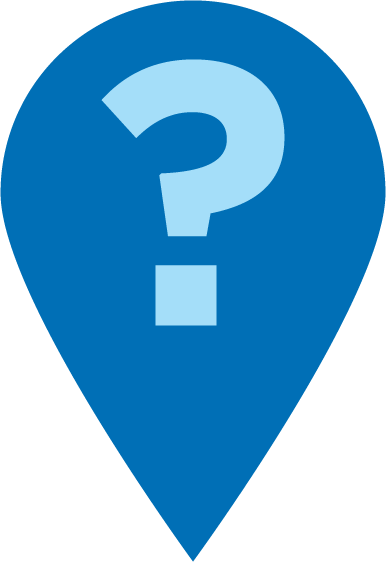 ይህ መፅሀፍ ምን ያስተምርሀል/ሻል?
በፅሁፉ ውስጥ የትኛዎቹ መረጃዎች ትንሽ ተደጋግመው ተጠቀሱ? 
ፀሀፊው/ዋ ስለሻርክ አሳዎች እንድታውቅ/ቂ የፈለገው/ችው 2 ወይም 3 ነገሮች ምንድን ናቸው? ይሄንን የት ጋር እንደተማርክ/ሽ አሳየኝ/ዪኝ።
መፅሀፍ አንሳ/ሺ እና ማንበብ ጀምር/ሪ።

ከ1-2 ደቂቃዎች በኋላ አቁም/ሚና በፅሁፉ ውስጥ እስከአሁን ያሉትን ጠቃሚ መረጃዎች ተናገር/ሪ።
አዝናኝ ወይም የሚስብ መረጃ ተናገር/ሪ
አሁን ላይ ልጅዎን የሚስበውን/ባትን ርዕሶች ዘርዝሩ።
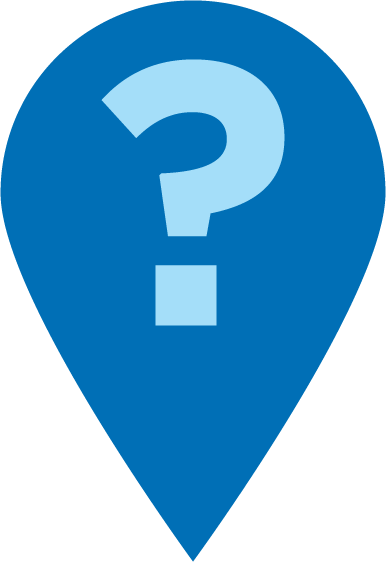 የሚስቡህን/ሽን መፅሀፍት ስታነብ/ቢ የሚስቡ መረጃዎችን ማግኘት ቀላል ነው። በእነዚህ ርዕሶች ላይ መፅሀፍት ለማግኘት እገዛ ከፈለግክ/ሽ ጥራኝ/ሪኝ!
ከዚህ መፅሀፍ የተማርከው/ሽው በጣም አስገራሚ መረጃ ምንድን ነው? የት ጋር ነው የተፃፈው? 
ቀድሞም ታውቀው/ቂው የነበረ ነገር ምንድን ነው? ፀሀፊው/ዋ እንዴት ገለፀው/ችው?
ሳይጠበቅ ያስገረመህ/ሽ ነገር ምንድን ነው? አሳየኝ/ዪኝ። 
ለጓደኛህ ማካፈል የምትፈልገው/ጊው ነገር ምንድን ነው? እንዴት እንዳወቅህ/ሽ ንገረኝ/ሪኝ።
ንባብ = ውይይት (K-1)
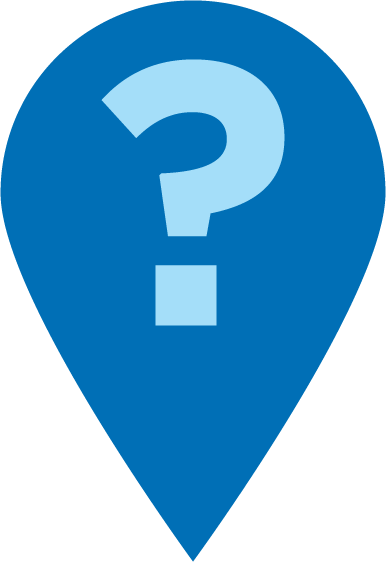 ይህ መፅሀፍ በሙሉ ስለምንድን ነው? በዋነኝነትስ?
በጣም የሳበህ/ሽ ምንድን ነው? ለምን? ቃላቱ ወይም ሀረጎቹን ጠቁም/ሚ።
ሳይጠበቅ ተፈጥሮ ያስገረመህ/ሽ ምንድን ነው? አሳየኝ/አሳዪኝ።
ቀድሞም ታውቀው/ቂው የነበረ ነገር ምንድን ነው? ፀሀፊው/ዋ እንዴት ገለፀው/ችው?
ንባብ = ውይይት (2-3)
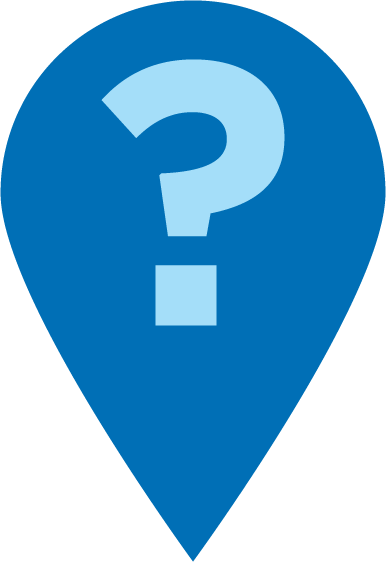 ስለዚህ ርዕስ አሁንም የምታስበው/ቢው ምንድን ነው? ይሄ መረጃ የት ሊገባ ይችላል?
ቀጥሎ ምን አይነት መፅሀፍ ማንበብ ተፈልጋለህ/ጊያለሽ? የበለጠ ምን መማር ትፈልጋለህ/ጊያለሽ?
ስለዚህ መፅሀፍ ለጓደኛህ/ሽ መንገር ብትፈልግ/ጊ የምታካፍለው/ይው ትልቁ ነጥብ ምንድን ነው? ፀሀፊው/ዋ ይሄንን ነጥብ እንዴት ገለፀው/ችው?
ባለብዙ ቋንቋ ቤተሰብ
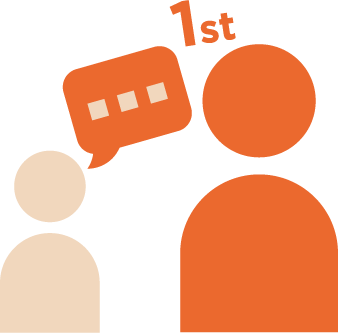 በመጀመሪያ ስለ መፅሀፉ ርዕሰ ጉዳይ ተነጋገሩ
ይሄንን በማንኛውም ቋንቋ ለተፃፉ መፅሀፍት ተጠቀሙ
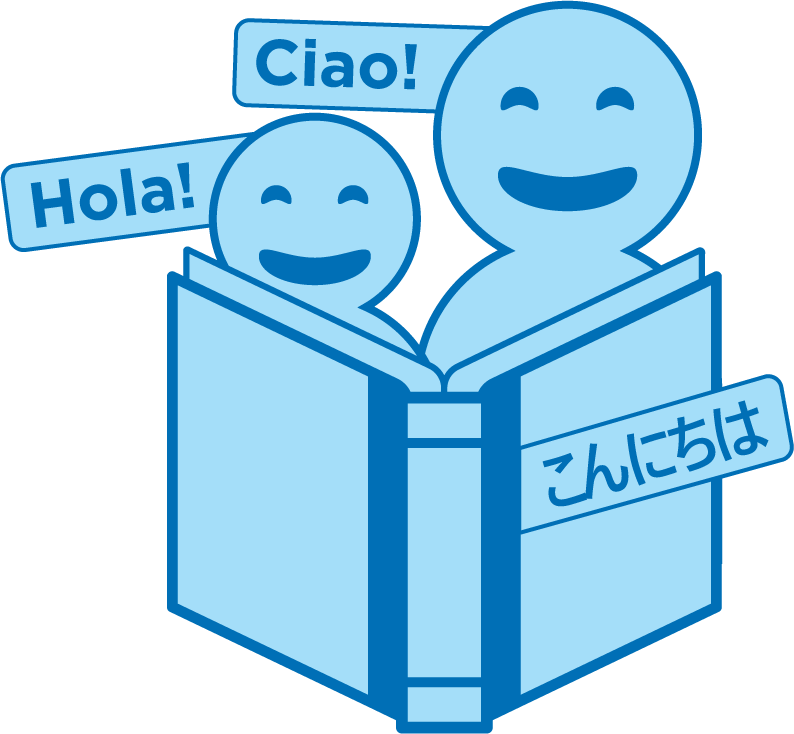 በማንኛውም ቋንቋ ጥያቄዎችን ጠይቁ እና ስለ መፅሀፍት ተነጋገሩ!  የቃላት መፍቻውን በሌላ ቋንቋ አብራሩ
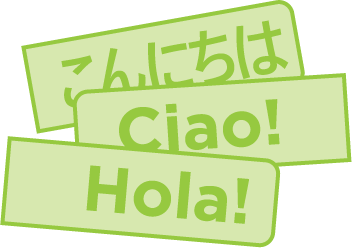 የልምምድ ጊዜ
ርዕሱን ተናገር/ሪ።
1
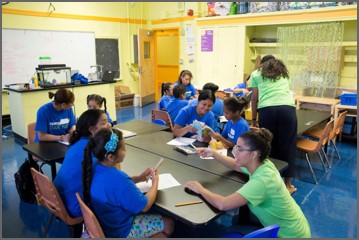 ጥያቄ ሲኖርዎት ጥሩኝ!
2
በጣም ጠቃሚ መረጃዎችን ተናገር/ሪ።
አዝናኝ ወይም አስገራሚ መረጃ ተናገር/ሪ።
3
በጥልቀት ያስቡ
የንባብ  ጠቃሚ ምክር ላይ ጥያቄዎች አሎዎት?
ይዙሩ እና ከልጅዎ ጋር ይነጋገሩ: ይህንን የንባብ ጠቃሚ ምክር በቤት ውስጥ ለመሞከር ዝግጁ እንደሆንን ይሰማናል?
እባክዎን ይህንን በቤት ውስጥ እንዴት ሊጠቀሙት እንደሚችሉ ያጋሩ።
ጥያቄዎ በክፍሉ ውስጥ ያለን ሌላ ሰው ይረዳል!
አስተያየት፣ እባክዎ
የእርስዎ ግብአት የጋራ ጊዜያችንን ያሻሽልልናል!